JÉZUS MEGSZABADÍT: JAIRUS LÁNYA
Kedves Szülők!
Kérjük, hogy segítsenek a gyermeküknek a hittanóra tananyagának az elsajátításában!
A digitális hittanórán szükség
lesz az alábbiakra:

zenehallgatáshoz fejhallgató 

Kérem, hogy indítsák el a diavetítést! 
Az animációkat csak így tudják látni!
DIGITÁLIS
HITTANÓRA
Javaslat: A Ppt fájlok megjelenítéséhez használják a WPS Office ingyenes verzióját (Letölthető innen: WPS Office letöltések ). Az alkalmazás elérhető Windows-os és Android-os platformokra is!
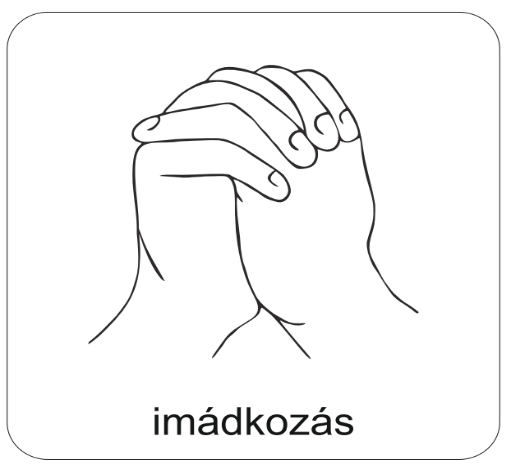 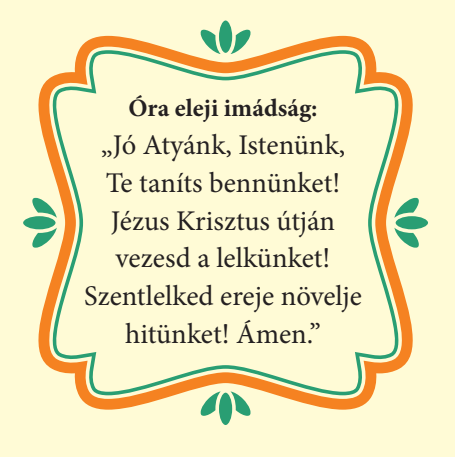 Áldás, békesség! 

Kezdd a digitális hittanórát
az óra eleji imádsággal!
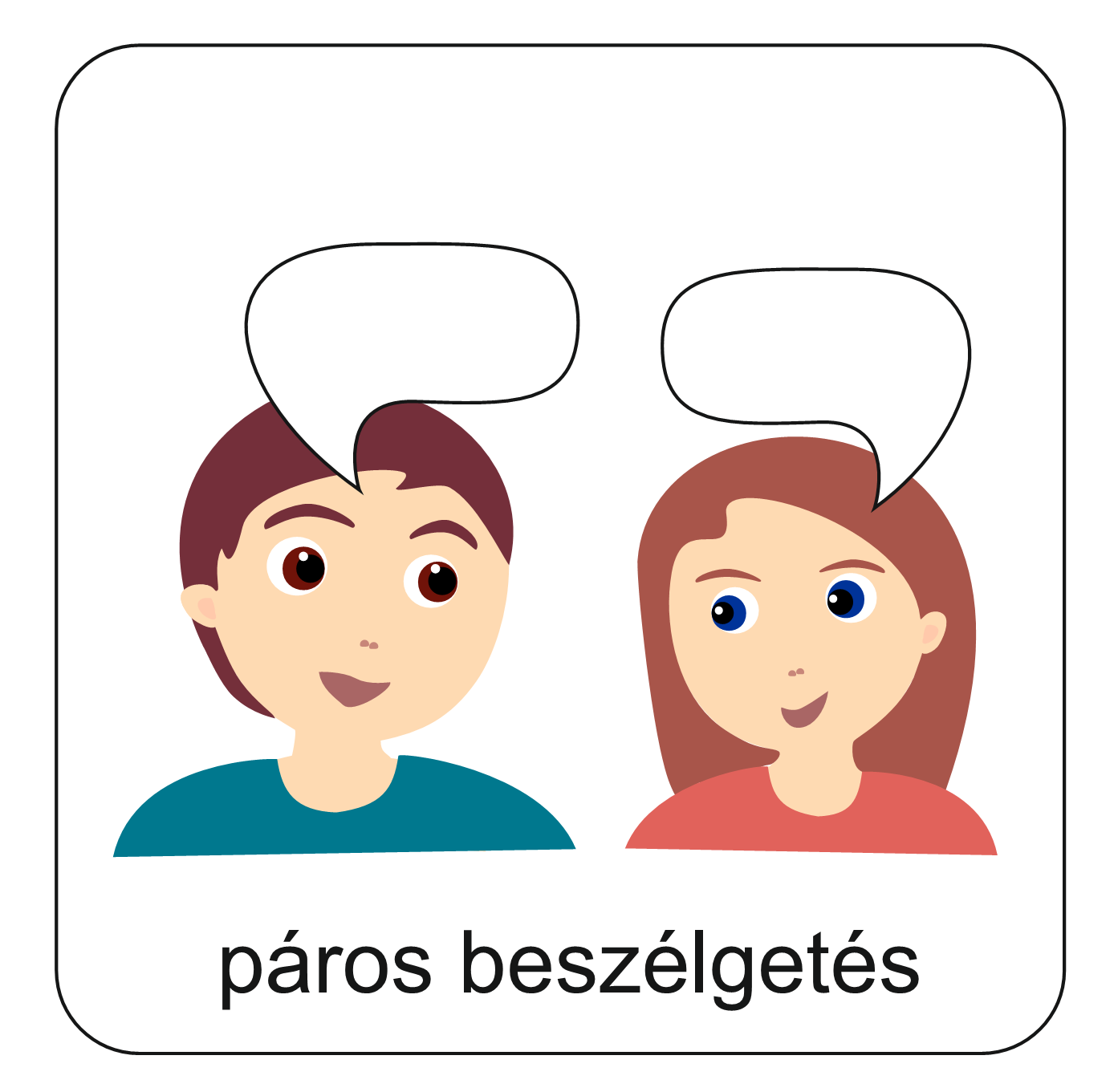 Mi a különbség a következő szavak jelentése között?
Alkossatok párokat! Mind a ketten pörgessétek meg a ceruzát kétszer! Magyarázzátok meg egymásnak a szavaitok jelentését!
A ceruza kattintásra indul és kattintásra áll meg.
fél
fellélegzik
bízik
retteg
aggódik
remél
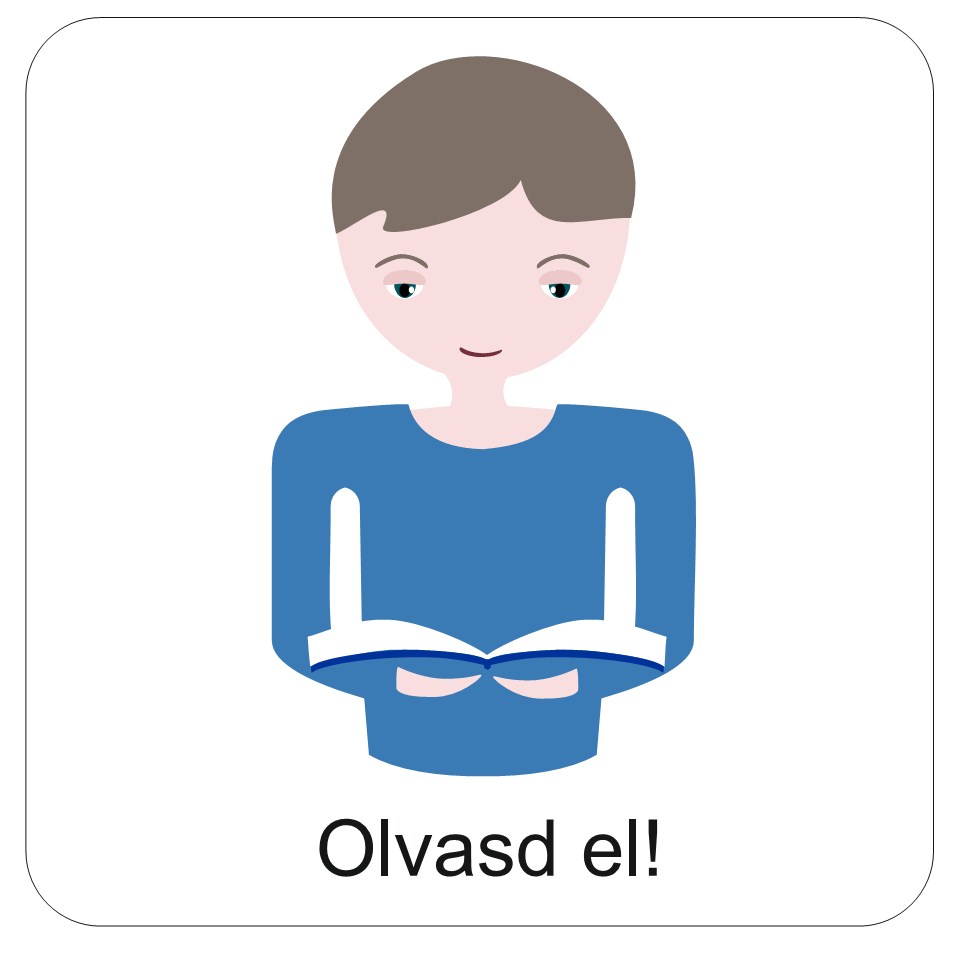 Hallgass meg ma egy történetet, amelyben valaki:
aggódik, fél és retteg.
De vajon lesz-e oka 
remélni, bízni 
és fel tud-e lélegezni? 
Erre keress választ a történetben!
Lépteit szaporázza, igyekszik Jairus.
Nehéz a szíve.
Hiába van jó állása, hiába tiszteli mindenki a városban! 
Hiába ő a zsinagógai elöljáró.
Most kétségbe van esve.
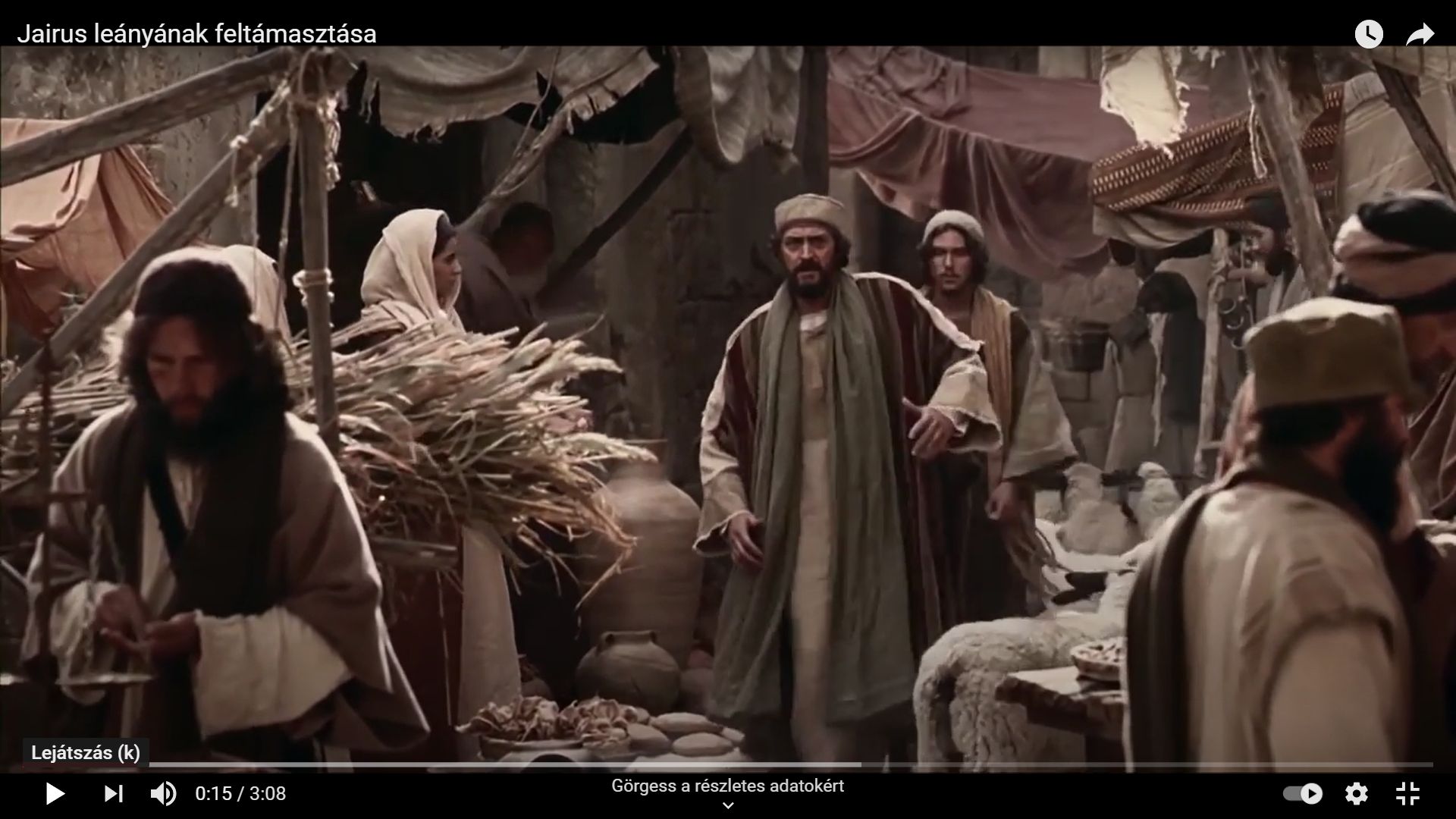 Meg kell találni Jézust!
Legféltettebb kincse van veszélyben.
És senki sem tud segíteni! Sem gyógyszerek, sem orvosok.
Jairus lánya óráról órára egyre betegebb.
Csak egy esély van. Csak Jézus segíthet.
Meg kell találni Jézust! Segítséget kell kérni Tőle!
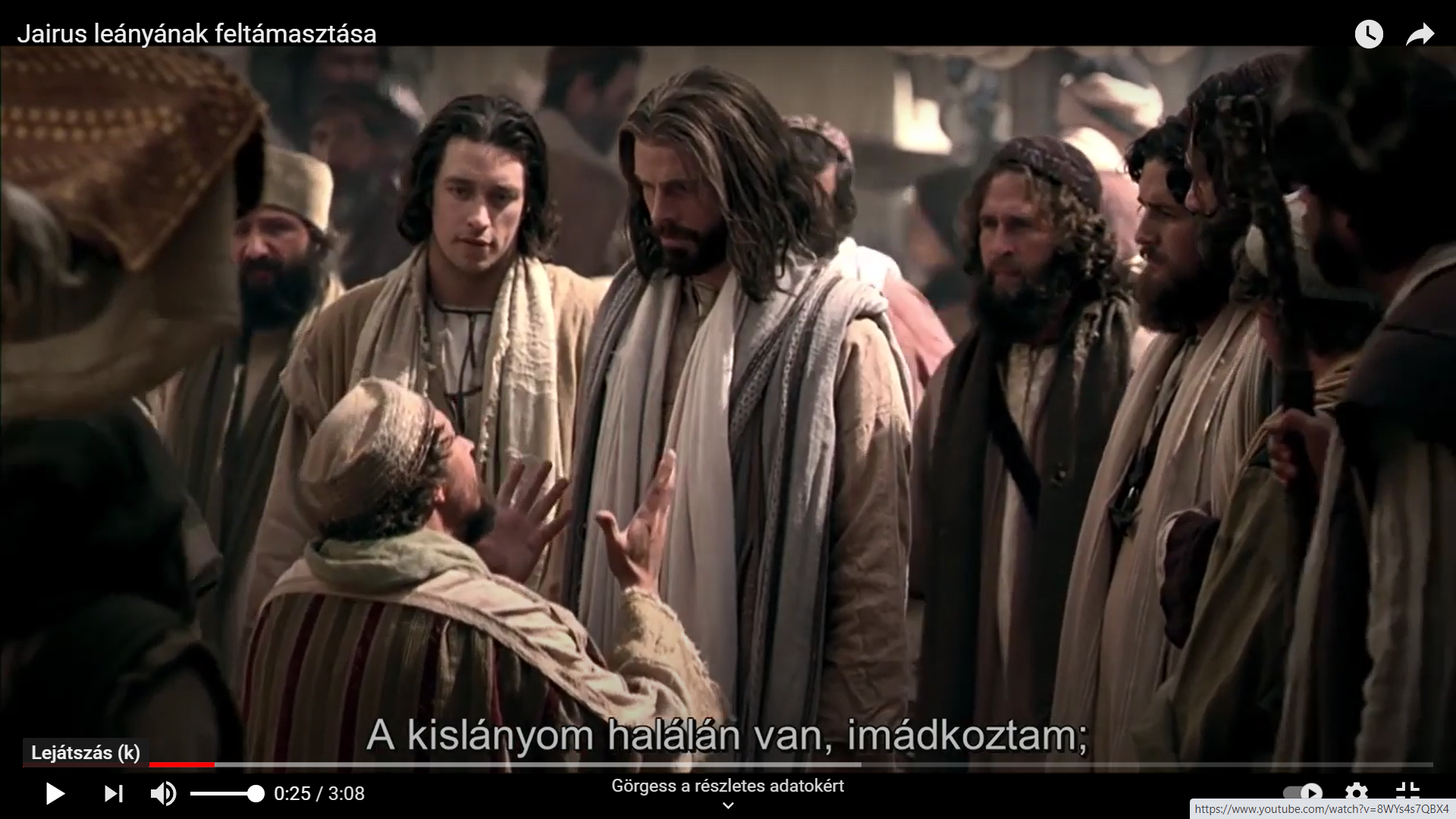 Az egyetlen lányom halálos beteg.
Kérlek, Jézus, jöjj el a házamba!
Ebben a reménytelen helyzetben 
Jézus így szól:
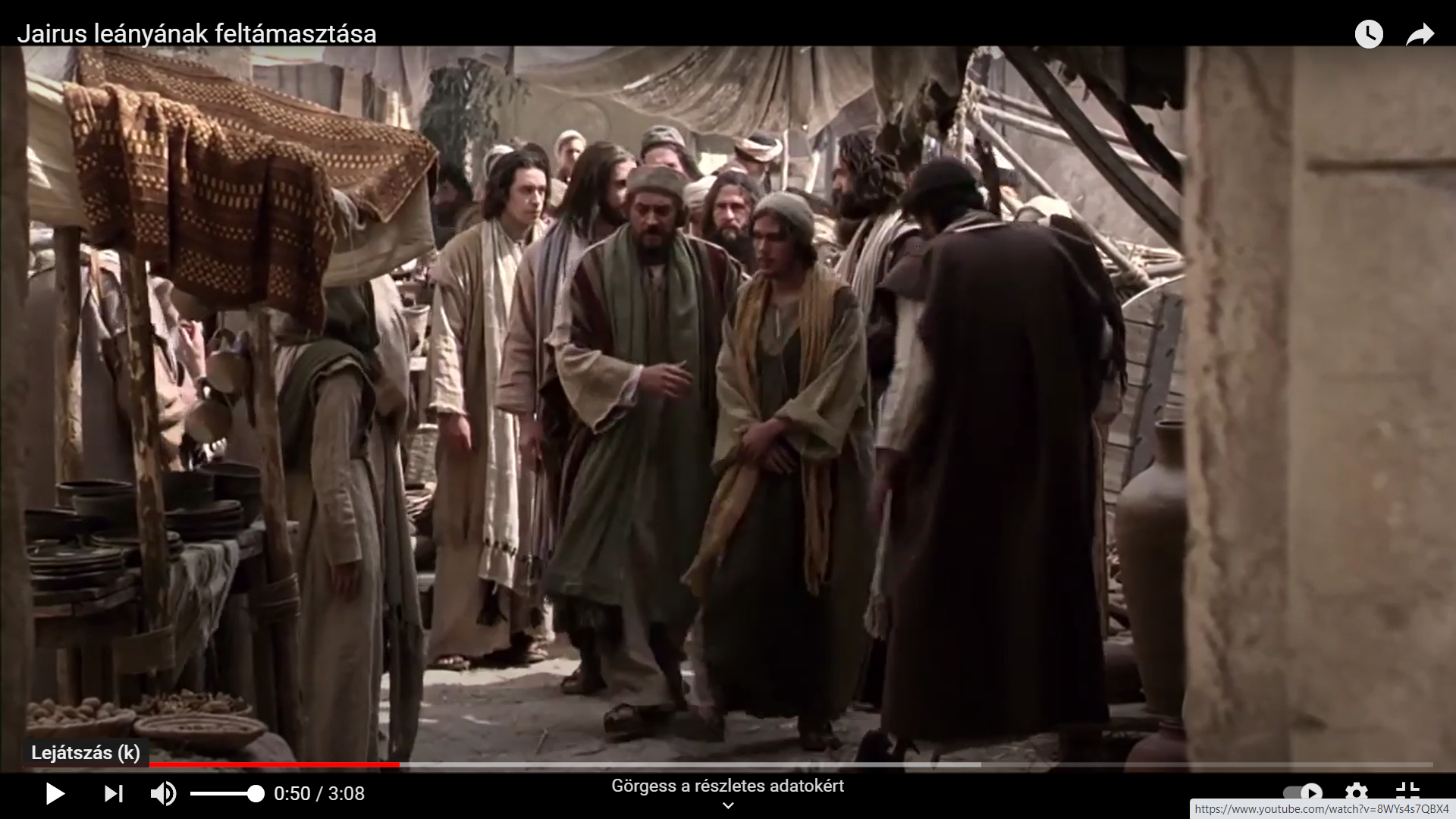 A lányod meghalt. Ne fáraszd tovább a Mestert.
Jairus, ne félj, csak higgy!
A tömeg miatt nagyon lassan haladnak Jairus házához. Ekkor megjelenik valaki az elöljáró házából.
Hatalmas tömeg veszi 
körül Jézust.
Mindenki találkozni akar vele.
Csak megérinteni, hogy meggyógyuljanak.
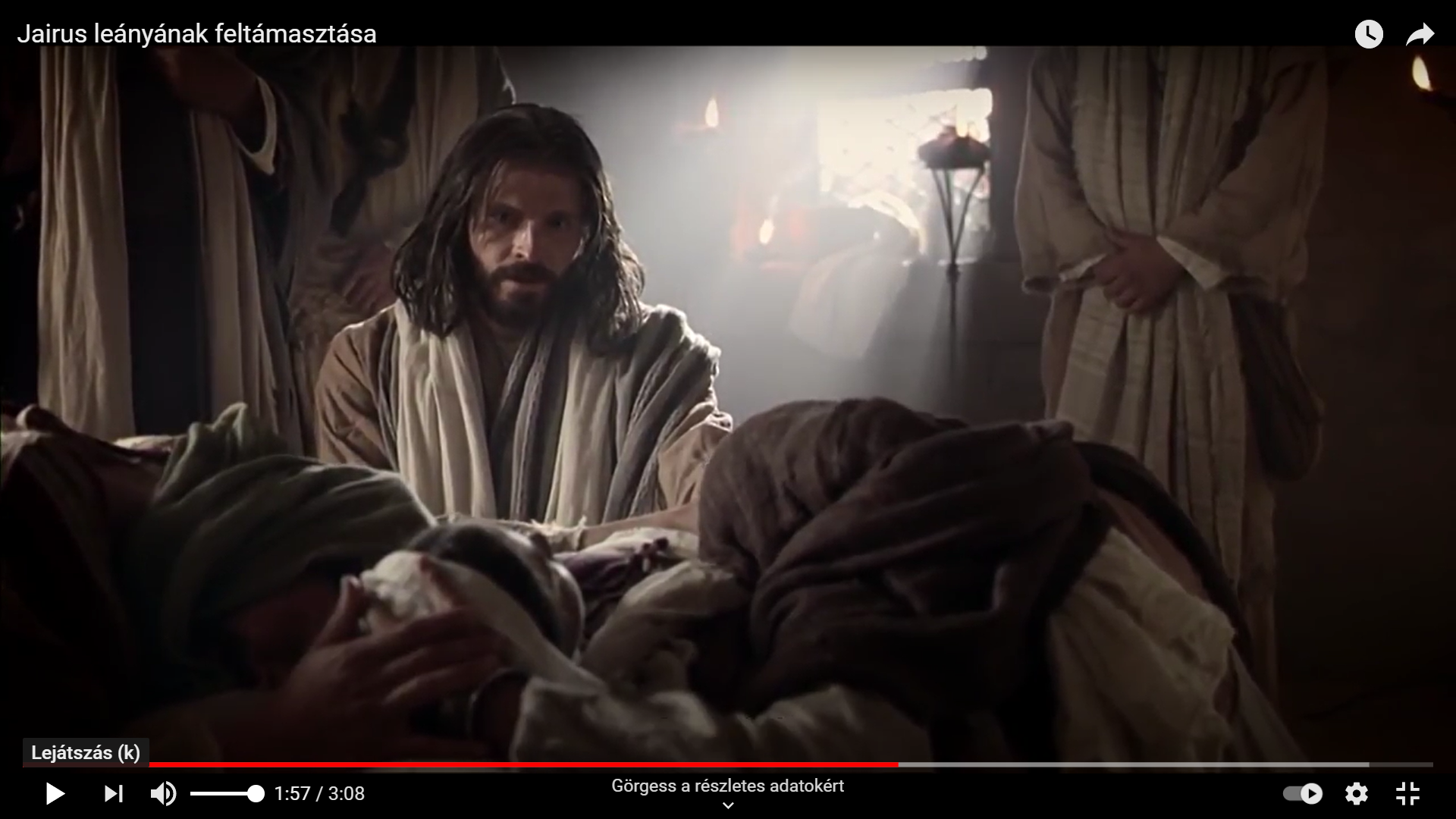 Ne sírjatok!
Nem halt meg, csak alszik!
Csak a család maradjon itt.
És a legközelebbi tanítványaim: Péter, Jakab és János!
Dehogy hiszik, hogy csak alszik!
Kinevetik Jézust.
Tudják, hogy a lányka meghalt.
És ekkor Jézus újra megszólal:
Lányom, ébredj!
Mindenki csak sír, szomorúan gyászolja a kislányt.
De arra senki sem számít, amit Jézus mond.
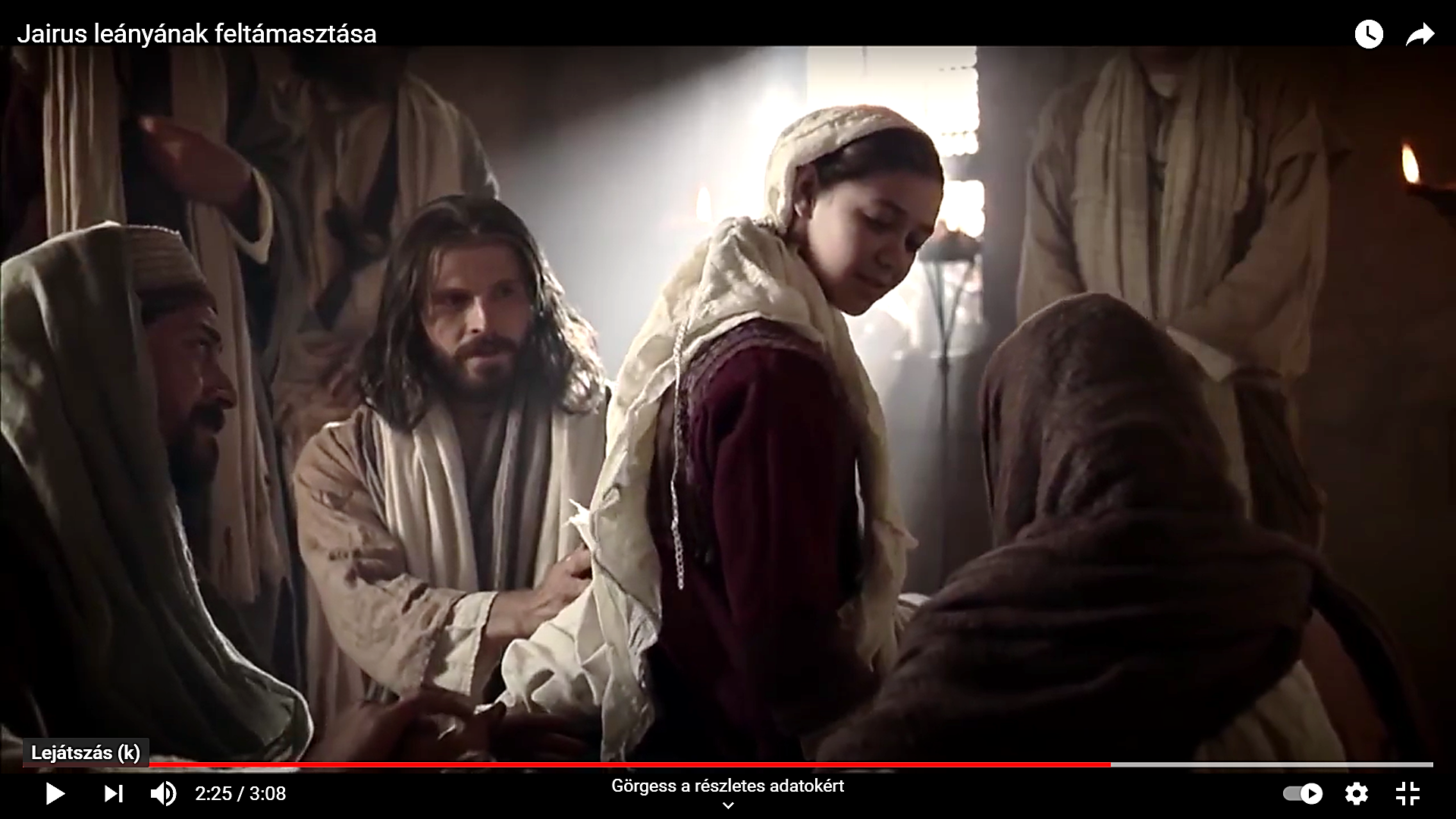 És a kislány felül.
Jézus visszahozta őt az életbe.
Adjatok neki enni!
Jézus ezzel a csodatettével megmutatta, hogy a halál felett is van hatalma.
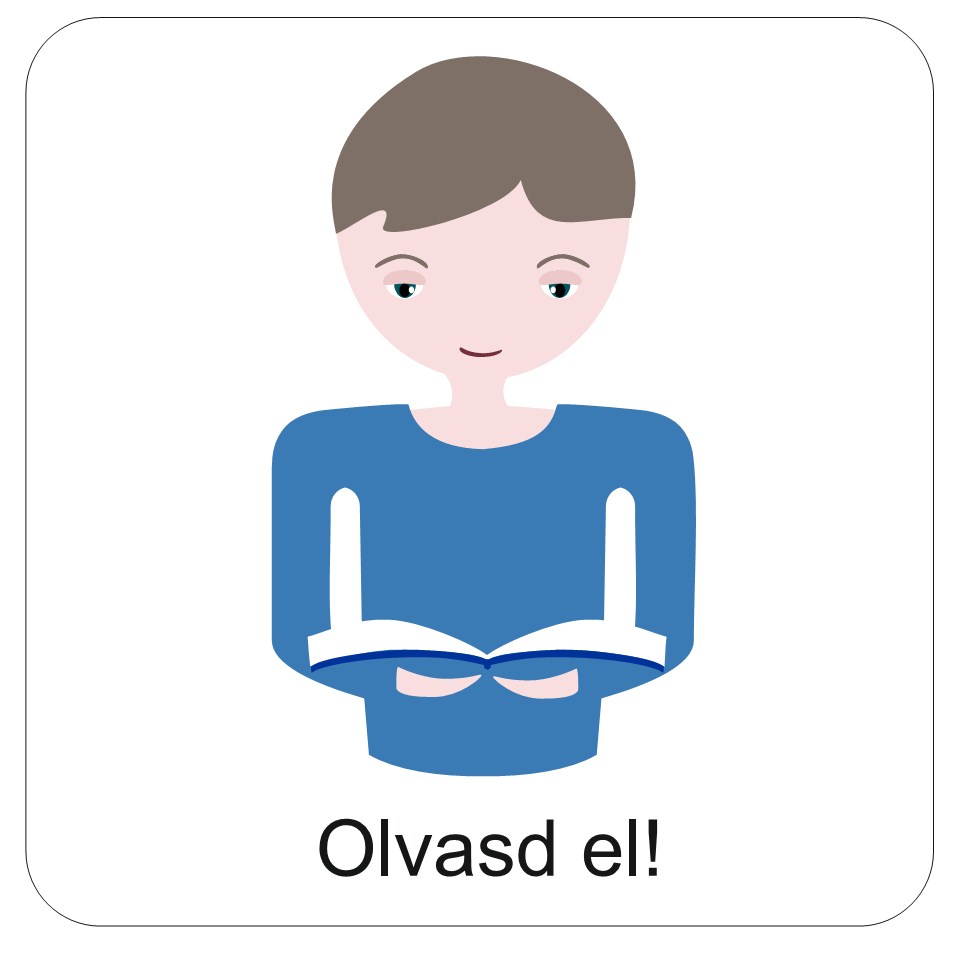 Tanuld meg az aranymondást!
Ne félj, csak higgy!
Lukács evangéliuma 8,50
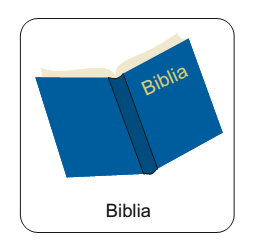 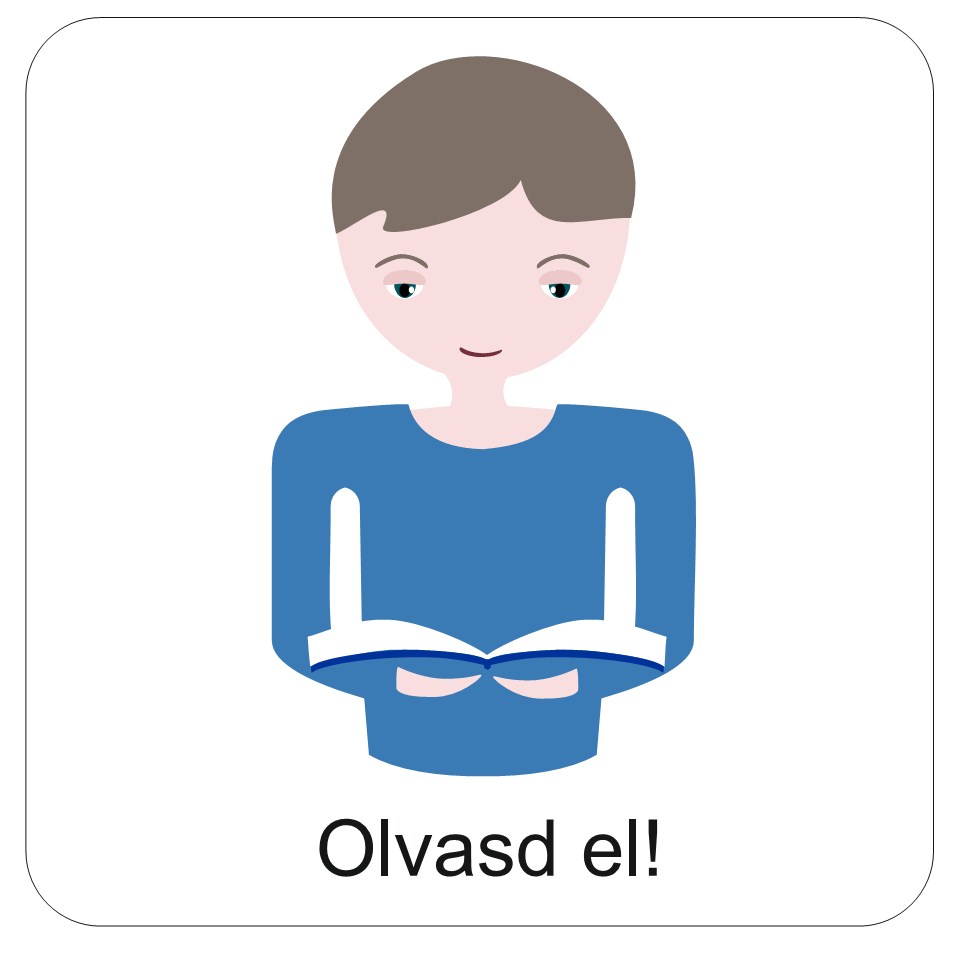 Tudod-e?
Jézus korában csak egy templom volt: Jeruzsálemben. 
A zsinagóga olyan épület volt más településeken, ahol istentiszteletet tartottak. 
A zsinagógába imádkozni is jártak az emberek.
A gyerekeket is tanították itt.
Mi a zsinagóga?
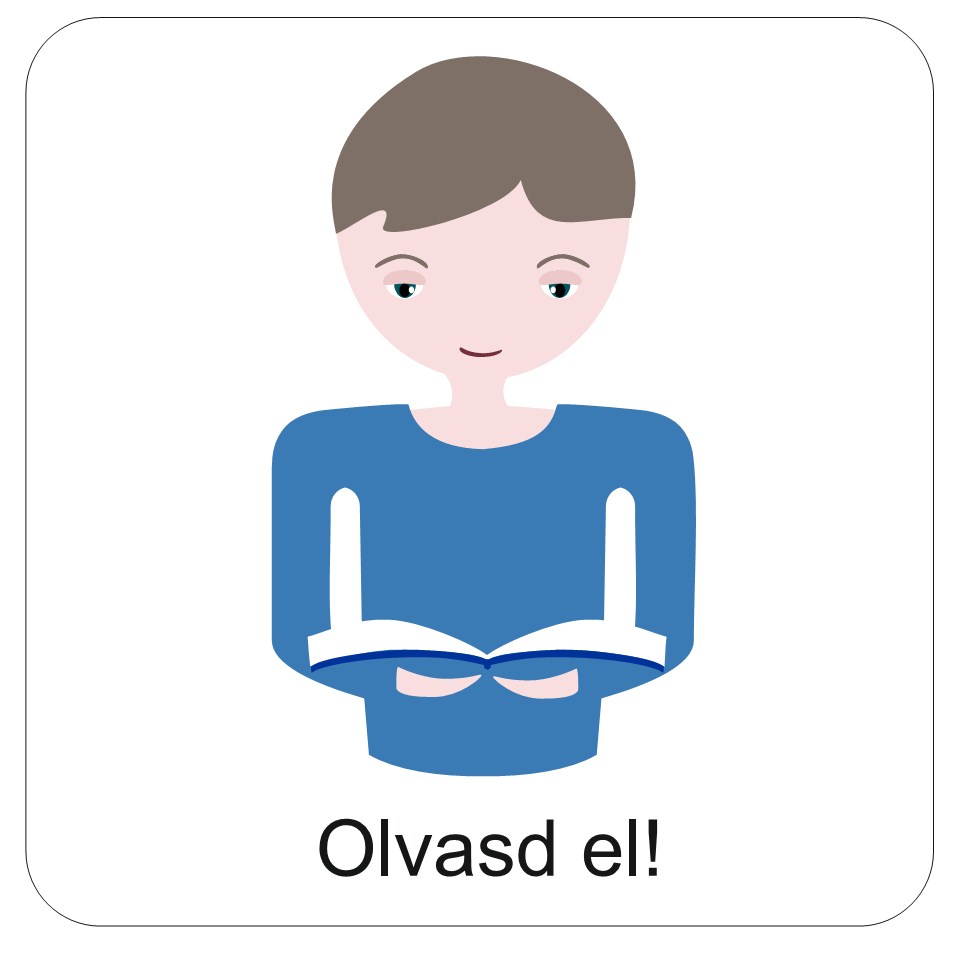 Tudod-e?
Egy zsinagógának három elöljárója lehetett.
Ők szervezték az istentiszteleteket, ők voltak felelősek az épületért és a közösség életéért.
Ki a zsinagógai
elöljáró?
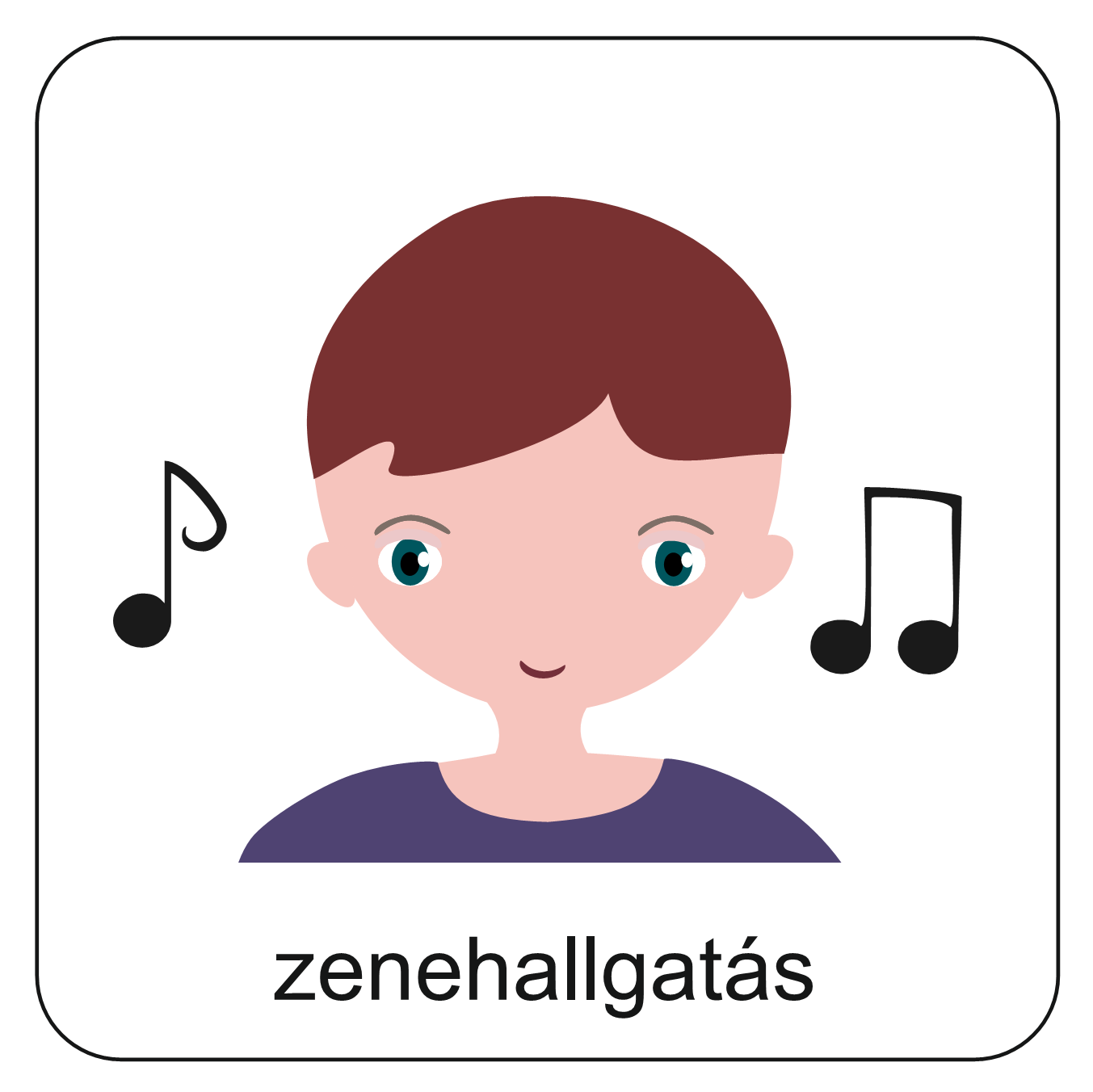 Hallgassátok meg az éneket, és 
tanuljátok meg! Kattintsatok a hangszóróra!
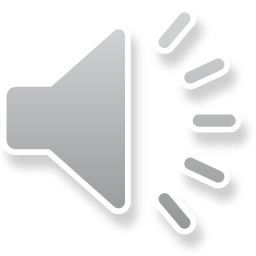 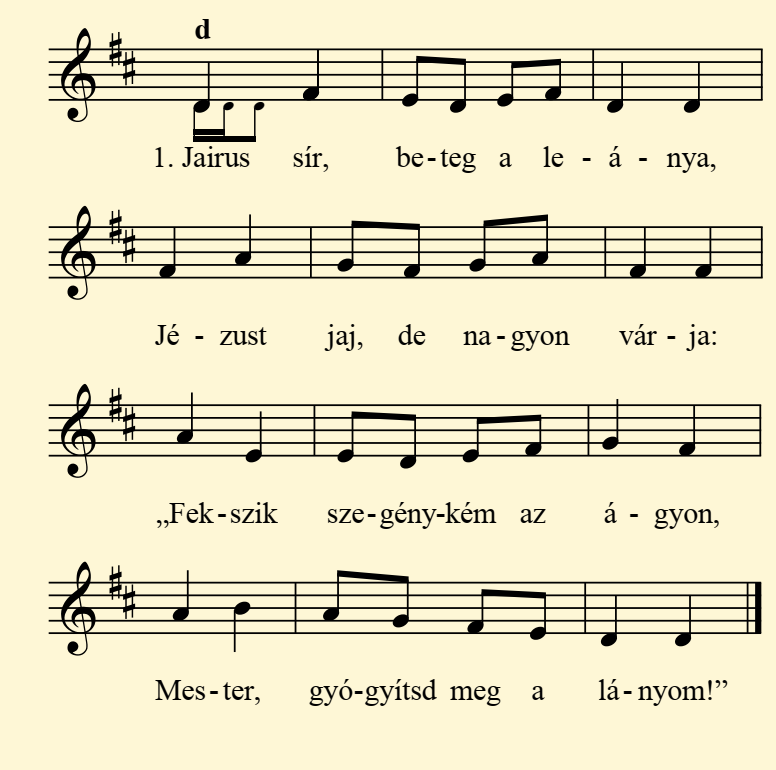 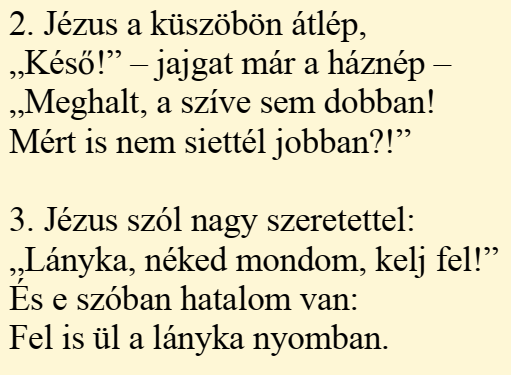 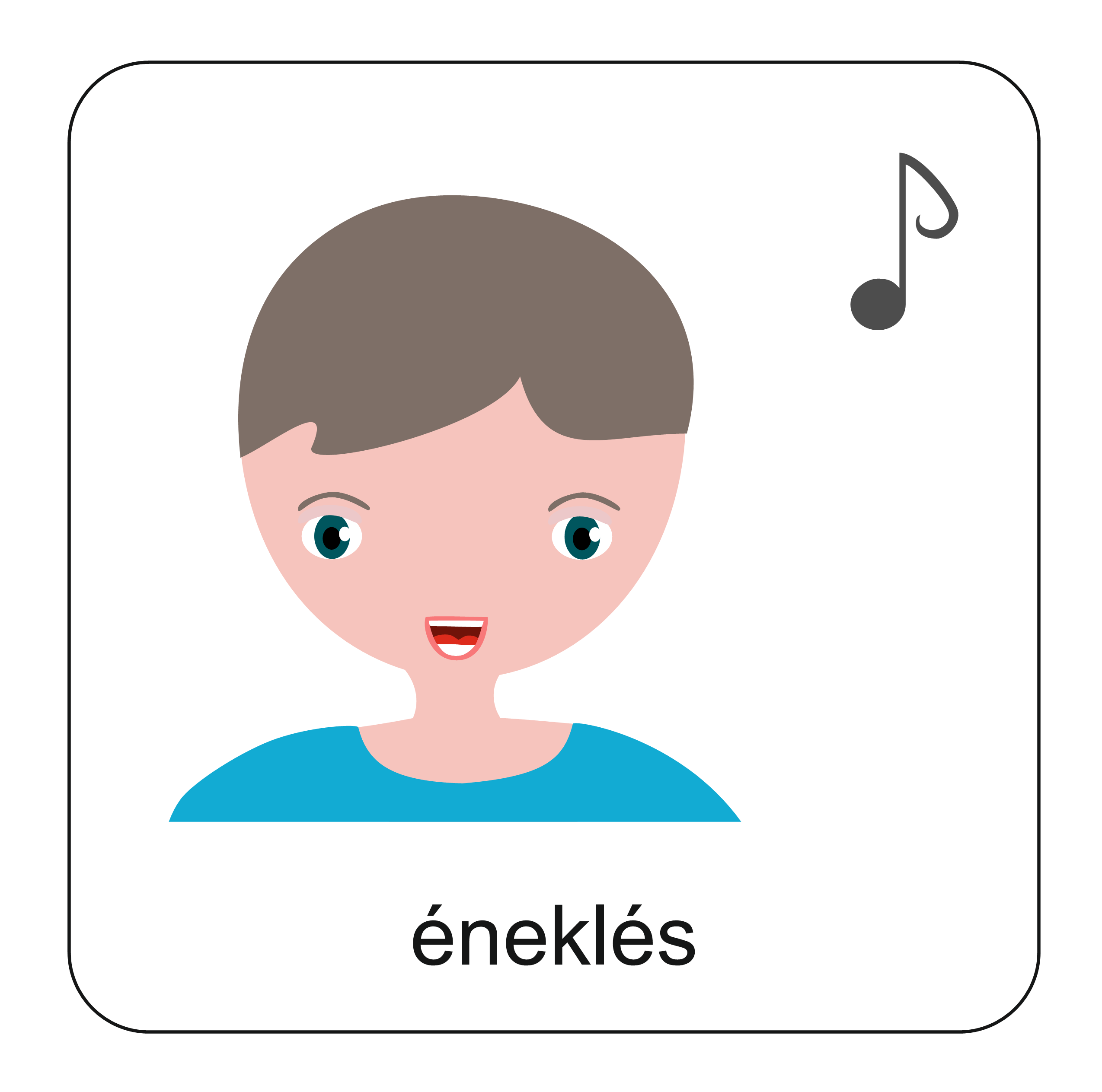 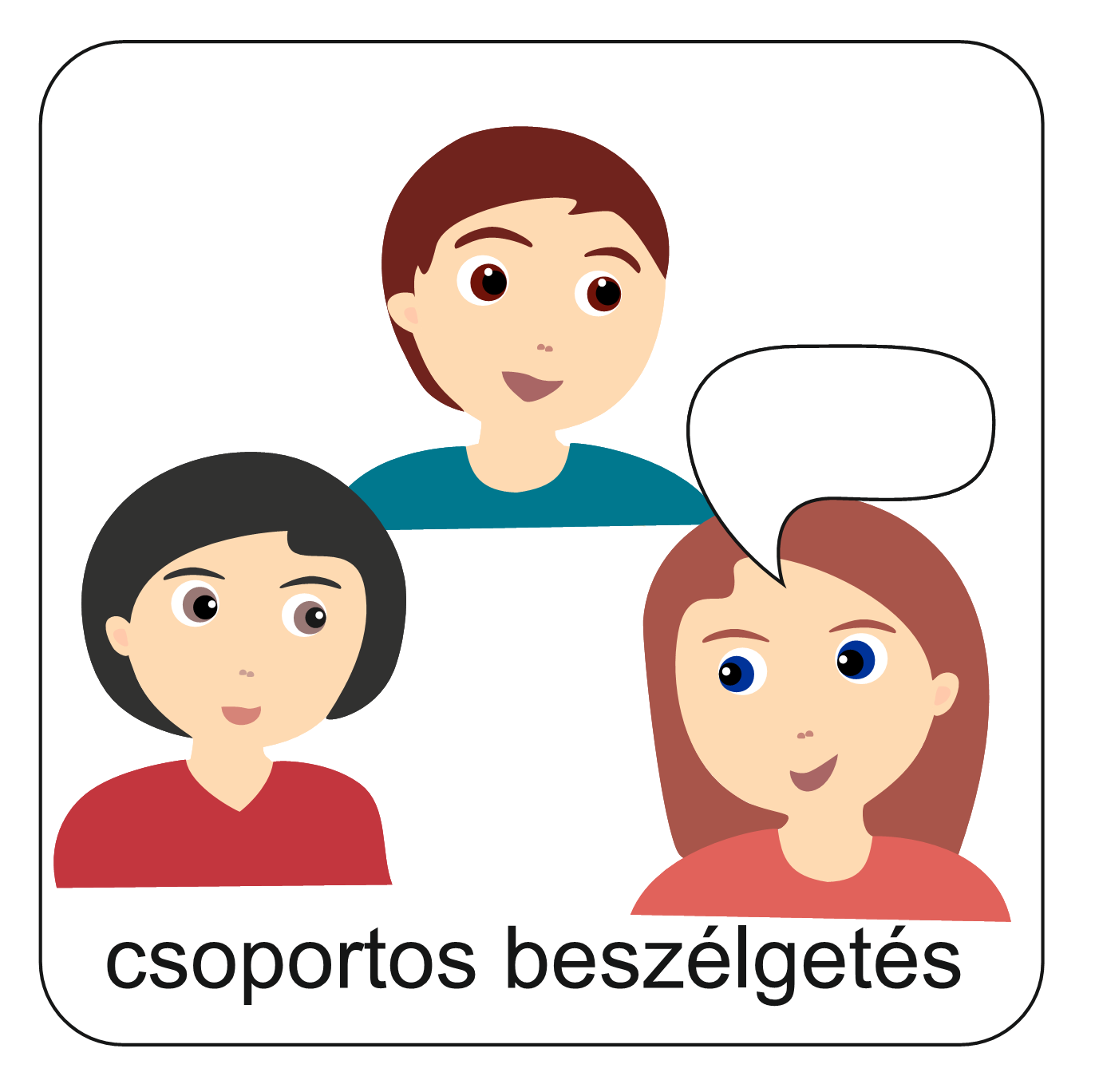 Emlékeztek a kezdő játék szavaira? 
Kiscsoportban válaszoljatok a kérdésekre a történet alapján!
Kattints!
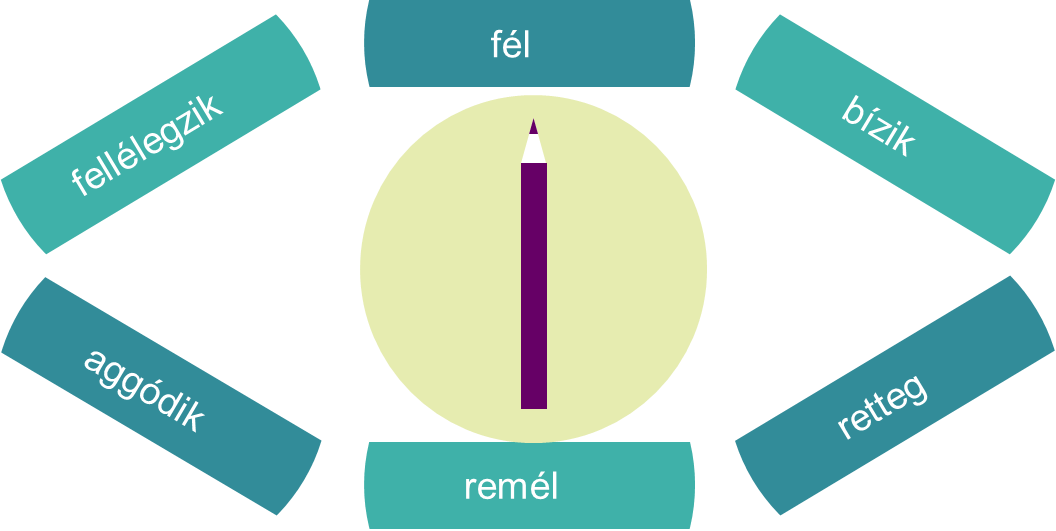 1.
Miben reménykedett az apa, 
amikor elindult Jézushoz?
Mikor szállt el minden reménye?
2.
Miért támasztotta fel Jézus 
Jairus lányát?
3.
Osszátok ki a szerepeket, és adjátok elő a történetet énekelve!
Hallgassátok meg most hangszerrel
 az éneket! 
Kattintsatok a hangszóróra!
A következő szereplőkre lesz szükség:

MESÉLŐ
JAIRUS
HÁZNÉP 
JÉZUS
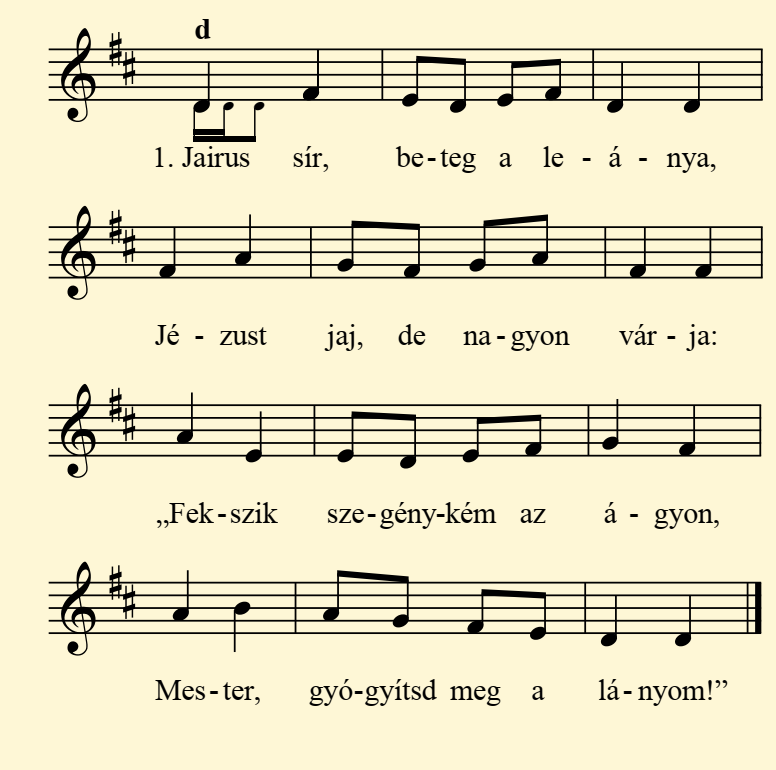 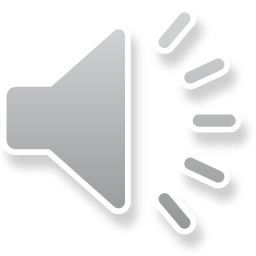 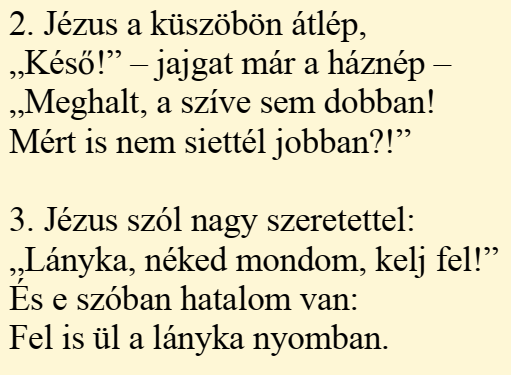 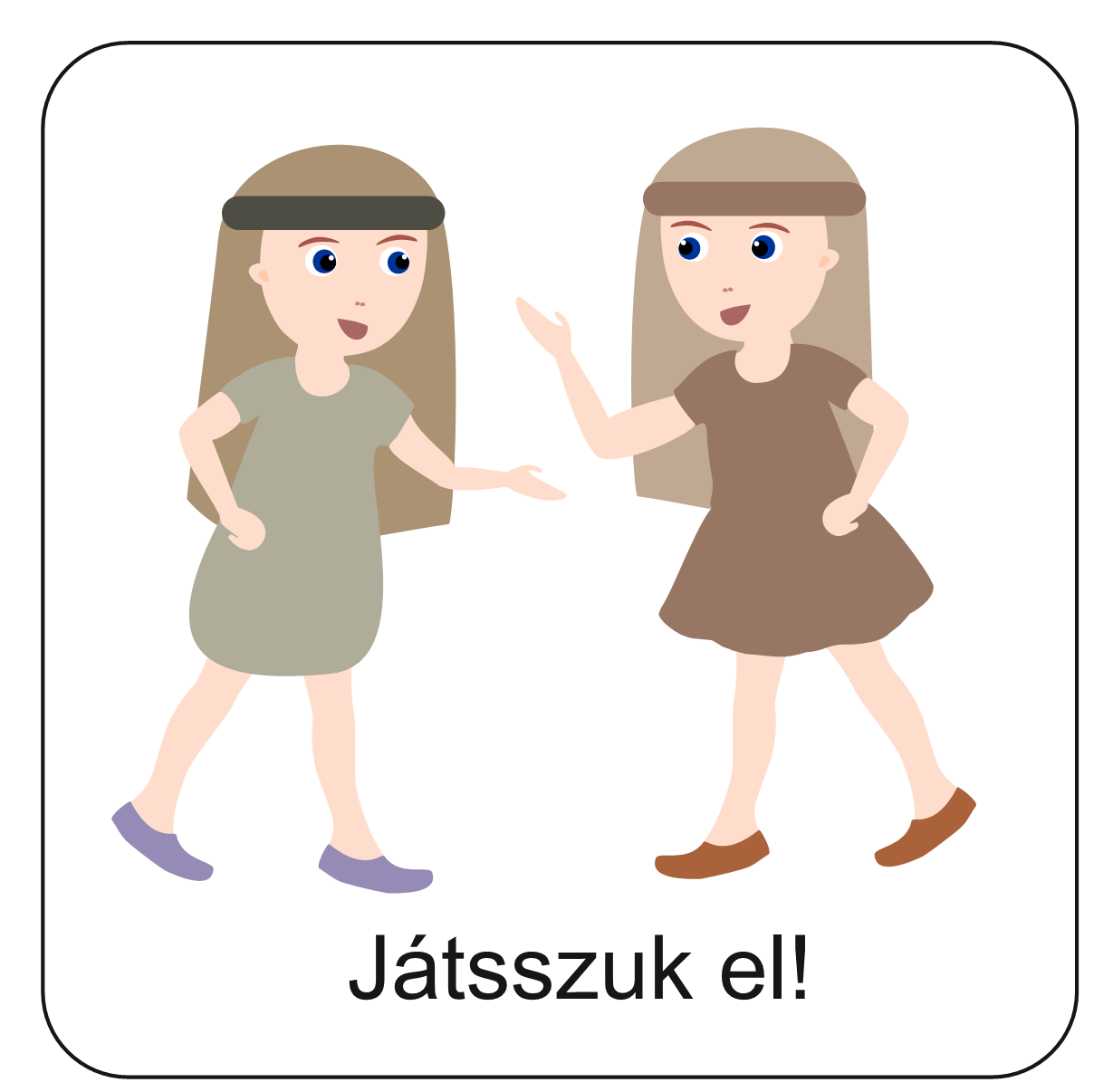 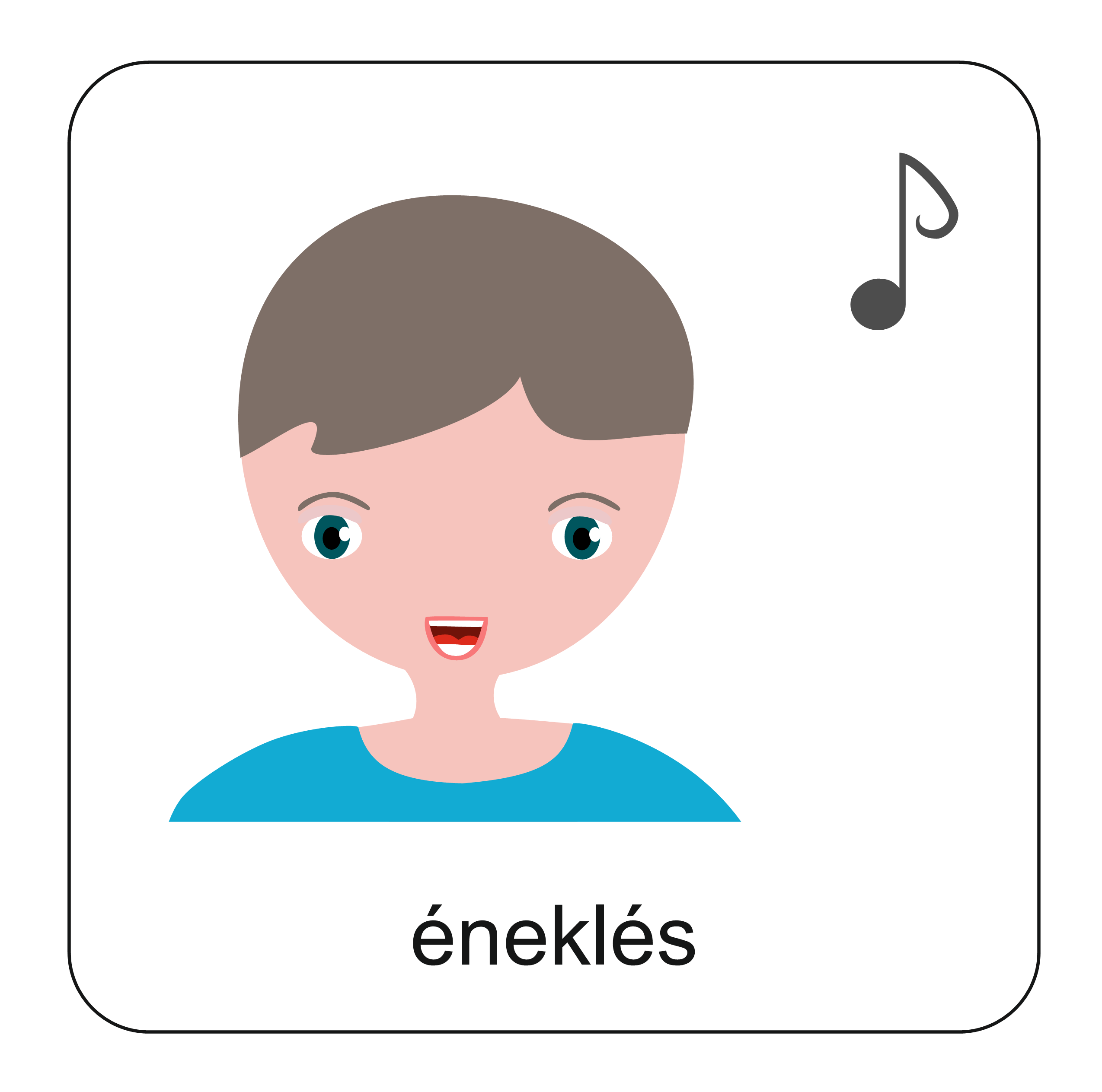 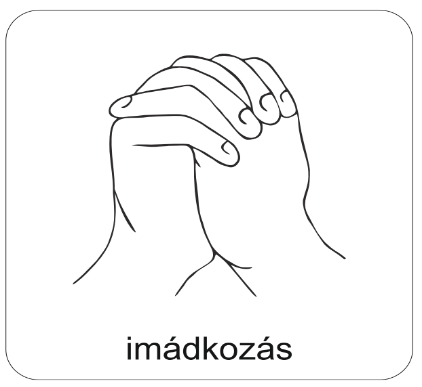 A digitális hittanóra végén így imádkozz!
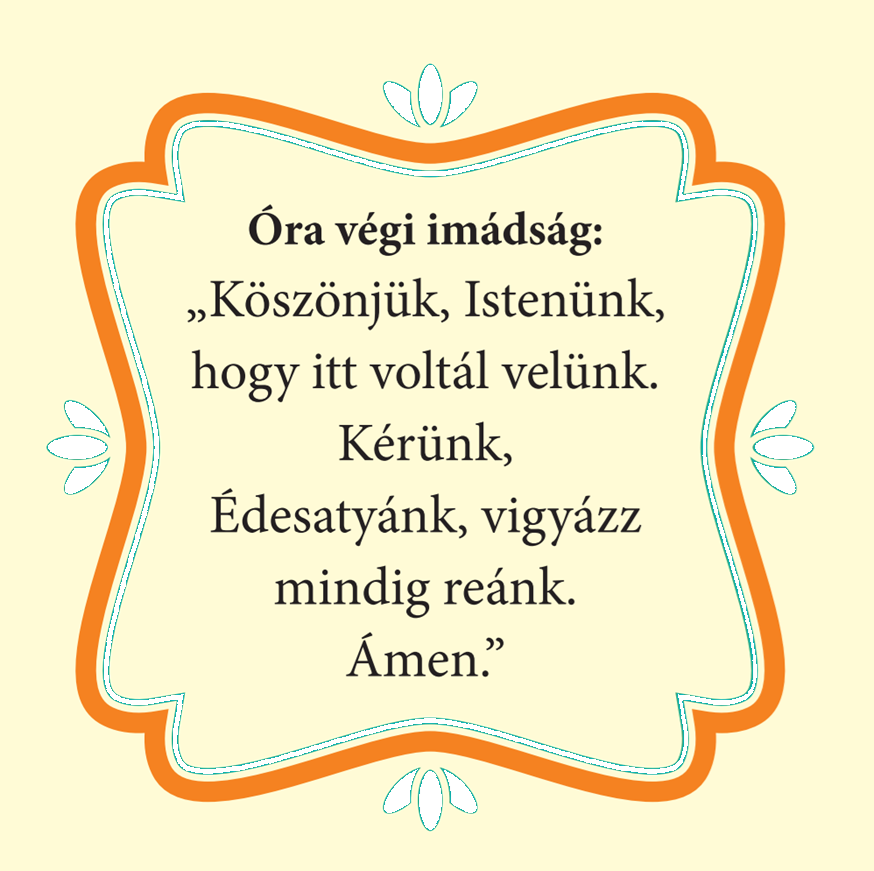 Kedves Hittanos! 
Várunk a következő digitális tanévben is!
Kedves Szülők!
Köszönjük a segítségüket!
Isten áldását kívánjuk ezzel az Igével!
A képek az itt található angol nyelvű videóból származnak.
Áldás, békesség!
„Jóságod és szereteted kísér életem minden napján.” (Zsoltárok 23,4)